NSRS MODERIZATION OUTREACHAND USER ENGAGEMENT EFFORTSNational Society of Professional Surveyors ActivitiesMay 6, 2019
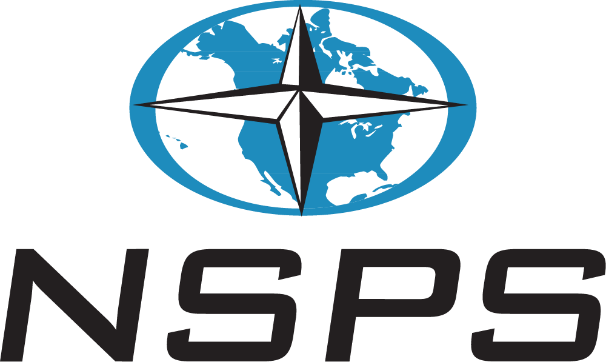 NSPS will establish a task force of one representative from each state who is most involved in pushing their version of an NSRS 2022 bill in their state legislature.  This will be to share information and best practices on how each state is successfully messaging the bill.
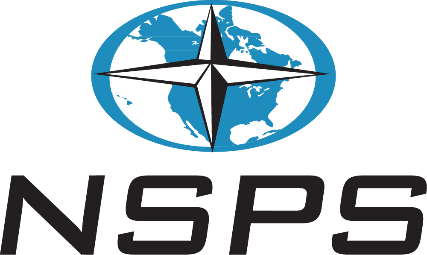 Through NSPS's efforts, we've seen the first legislation introduced in Congress to recognize the new datum. The Flood Insurance Rate Map Interagency Technology (FIRM IT) Act of 2019, a FEMA flood mapping reform bill, S.1144 by Senator Marco Rubio (R-FL) and H.R.2318 by Rep. Bill Posey (R-FL), require that the "format of rate maps ... not later than 5 years after the date on which the National Geodetic Survey completes the modernization of the National Spatial Reference System in 2022, (be) updated to conform with the geospatial data provided by that system".
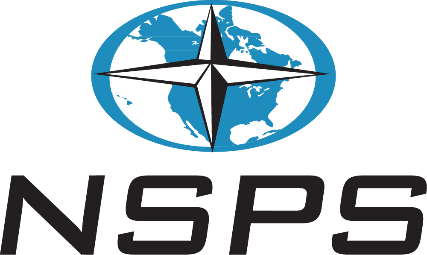 While NGS has done an excellent job of developing and disseminating technical information on NSRS 2022 for surveyors, there is a critical need for information on NSRS 2022 in layman's terms, so the need for state legislation and local government adoption of new datum can be explained to state legislators, local government officials (elected and career staff), and other non-technical stakeholders.
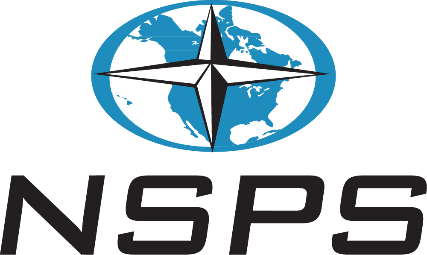